Adnoddau i arweinwyr
Modiwl dau
Cydweithrediad a Phartneriaeth
Trosolwg
3
[Speaker Notes: Nodiadau i'r Hwylusydd

Rhaglen o gymorth ac adnoddau yw Deall y Ddeddf. Cafodd ei datblygu i gynorthwyo arweinwyr strategol ac uwch reolwyr, yn cynnwys Byrddau Partneriaeth Rhanbarthol, i weithredu Deddf Gwasanaethau Cymdeithasol a Llesiant (Cymru) 2014 (y Ddeddf).]
Wedi eu hanelu at y canlynol…
4
[Speaker Notes: Nodiadau i'r Hwylusydd

Mae’r adnoddau hyn yn berthnasol i’r holl bartneriaid sydd ynghlwm â sicrhau bod y Ddeddf yn gweithio’n effeithiol ledled Cymru.]
Maen nhw’n rhoi sylw i…
Modiwl 1: Cyflwyniad i Ddeddf Gwasanaethau Cymdeithasol a Llesiant (Cymru) 2014
Trosolwg o’r Ddeddf, ei hegwyddorion a’i bwriadau
Sut mae’n berthnasol i ddeddfwriaeth arall
Modiwl 2: 
Rhan 9 – Cydweithrediad a Phartneriaeth
Beth sy’n ofynnol gan y Ddeddf
Rolau a chyfrifoldebau
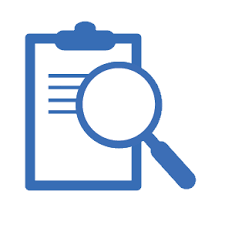 Modiwl 3: Gwneud i Fyrddau Partneriaeth Rhanbarthol weithio
Llywodraethu ymarfer da
Gwneud penderfyniadau
Rheoli rhanddeiliaid
Modiwl 4: Trawsnewid strategol
Themâu allweddol yr agenda trawsnewid
Adnoddau ar gyfer trawsnewid
Tasg yr arweinydd
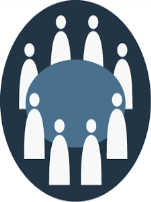 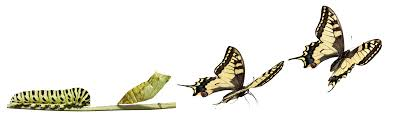 Modiwl 5: Her arwain
Trosolwg o nodau ac egwyddorion y Ddeddf
Yr agenda cydweithredu ac integreiddio
Cyfleoedd i asiantaethau ehangach gefnogi hyn      a’r her i arwain a wynebant
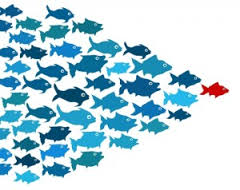 5
[Speaker Notes: Nodiadau i'r Hwylusydd

Mae’r set lawn o ddeunyddiau yn cynnwys pum modiwl i gyd.

Mae Modiwl 1 yn rhoi cyflwyniad cyffredinol i’r Ddeddf ac mae’n berthnasol i’r holl bartneriaid sy’n ymwneud â sicrhau bod y Ddeddf yn gweithio’n effeithiol ledled Cymru.

Mae Modiwlau 2, 3 a 4 wedi’u llunio’n benodol i gynorthwyo Byrddau Partneriaeth Rhanbarthol. Maen nhw’n rhoi sylw i rolau a chyfrifoldebau asiantaethau partner wrth gyflawni nodau ac amcanion y Ddeddf a’r tasgau arwain cysylltiedig yn cynnwys gwella gwaith partneriaeth ac integreiddio, rheoli trawsnewid, newid diwylliant ac integreiddio a sicrhau mai pobl yw ffocws eu gofal a’u cymorth. 

Mae Modiwl 5 ar gyfer arweinwyr sy’n gweithio yn y system iechyd a gofal cymdeithasol ehangach yng Nghymru, ac yn benodol, nid y rhai sy’n aelodau o Fyrddau Partneriaeth Rhanbarthol.]
Mae pob modiwl…
Modiwl 1: Cyflwyniad i Ddeddf Gwasanaethau Cymdeithasol a Llesiant (Cymru) 2014
Trosolwg o’r Ddeddf, ei hegwyddorion a’i bwriadau 
Sut mae’n berthnasol i ddeddfwriaeth aral
wedi ei gynllunio i gael ei ddefnyddio’n hyblyg gyda Byrddau, Asiantaethau Partner a’u rhanddeiliaid
yn cynnwys sleidiau PowerPoint gyda nodiadau i hwyluswyr ac awgrymiadau ar gyfer pwyntiau trafod
yn cynnwys deunyddiau ychwanegol gan gynnwys rhestrau gwirio, hunan-asesiadau ac enghreifftiau
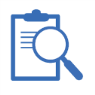 Module 2: Rhan 9 – Cydweithreduiad a
Phartneriaeth
Beth sy’n ofynnol gan y Ddeddf
Rolau a chyfrifoldebau
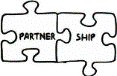 Modiwl 3:  Gwneud i Fyrddau Partneriaeth Rhanbarthol Weithio
Llywodraethu ymarfer da
Gwneud penderfyniadau
Rheoli Rhanddeiliaid
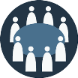 Modiwl 4:  Trawsnewid Strategol 
Themâu allweddol yr agenda trawsnewid 
Adnoddau ar gyfer trawsnewid
Tasg yr Arweinydd
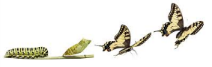 Modiwl 5: Her Arwain 
Trosolwg o nodau ac egwyddorion y Ddeddf
Yr agenda cydweithredu ac integreiddio 
Cyfleoedd i asiantaethau ehangach gefnogi hyn a’r her i arwain a wynebant
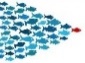 [Speaker Notes: Nodiadau i'r Hwylusydd

Mae pob modiwl yn cynnwys set o sleidiau PowerPoint sydd wedi’u bwriadu i fod yn ‘adnoddau’ annibynnol. Maen nhw wedi’u hysgrifennu ar gyfer hwyluswyr dysgu ac maen nhw’n cynnwys awgrymiadau ar gyfer trafodaethau grŵp, pwyntiau myfyrio ac enghreifftiau y gall hwyluswyr eu defnyddio naill ai yn eu cyfanrwydd neu ddefnyddio’u crebwyll i ddewis a dethol o’u plith wrth lunio rhaglen ddysgu yn seiliedig ar y cyflwyniad PowerPoint.]
Adnoddau ychwanegol
Hyb Gwybodaeth a Dysgu Cyngor Gofal Cymru  (http://www.cgcymru.org.uk/hyb-deall-y-ddeddf//)


Canllaw Rhyngweithio Asiantaeth Gwella’r Gwasanaethau Cymdeithasol i Weithredu Deddf Gwasanaethau Cymdeithasol a Llesiant (Cymru)  (http://www.ssiacymru.org.uk/home.php?page_id=8914)
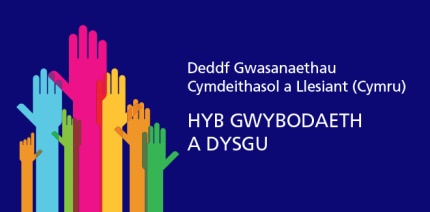 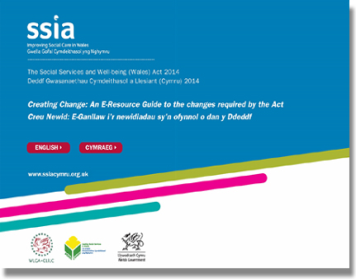 [Speaker Notes: Nodiadau i'r Hwylusydd

Mae rhagor o wybodaeth ac adnoddau i’w cael ar y ddwy wefan hyn.]
Modiwl dau
Cydweithrediad a Phartneriaeth
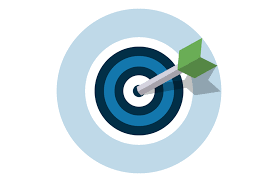 Amcanion y modiwl
Deall gofynion Rhan 9 (Cydweithrediad a Phartneriaeth) y Ddeddf
Myfyrio ar gyfraniadau sefydliadau partner o dan y Ddeddf, gan gynnwys trawsnewid gwasanaethau cyhoeddus a llesiant
Ystyried pa drefniadau rheoli a llywodraethu rhanbarthol sydd eu hangen er mwyn bodloni gofynion y Ddeddf a chyflawni blaenoriaethau partneriaid
9
[Speaker Notes: Nodiadau i’r Hwylusydd
	
Cofiwch atgoffa cyfranogwyr mai trosolwg o Ran 9 o’r Ddeddf yw hwn.

Trafodaeth bosibl – Beth yw diben y sesiwn hyfforddi hon i chi? Beth ydych chi’n gobeithio fydd yn wahanol o ganlyniad i’r hyfforddiant hwn?

Mae’n beth da gweld pwy sydd yn yr ystafell ar ddechrau’r sesiwn – eu cefndir proffesiynol, eu rôl a’u sefydliad. Gall y cwestiynau uchod eich helpu i ddeall cymhelliant cyfranogwyr. Mae’n bwysig annog pobl i feddwl am: eu cymhelliant personol (beth maen nhw am ei newid a pham), eu cyfrifoldebau, a’r cymorth sydd ar gael yn eu gweithle i’w helpu i ddefnyddio’r dysgu hwn.]
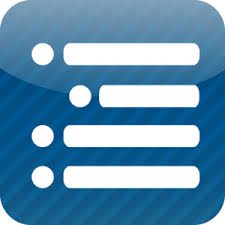 Cynnwys
Trosolwg o ofynion Rhan 9 o Ddeddf Gwasanaethau Cymdeithasol a Llesiant (Cymru) 2014
Rolau a chyfrifoldebau’r Bwrdd Partneriaeth Rhanbarthol
Cyfraniadau sefydliadau partner at roi’r Ddeddf ar waith
10
[Speaker Notes: Nodiadau i'r Hwylusydd

Rhowch amlinelliad byr o’r hyn fydd yn cael sylw ym Modiwl Dau.]
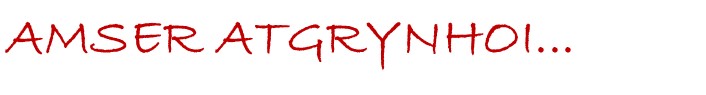 Beth mae ‘Rhan 9’ yn ceisio’i gyflawni?
Mwy o gydweithrediad rhwng sefydliadau sy’n gweithio gyda phobl sydd ag anghenion gofal a chymorth
11
[Speaker Notes: Nodiadau i’r Hwylusydd

Cofiwch atgoffa’r gynulleidfa fod 11 rhan i’r Ddeddf.

Efallai y bydd unigolion, eu teuluoedd a gofalwyr angen gofal a/neu gymorth gan fwy nag un gweithiwr proffesiynol neu sefydliad. Os felly, dylai’r gofal a’r cymorth a dderbynnir gael ei gydgysylltu a’i ddarparu’n effeithiol i ddiwallu eu hanghenion penodol. Diben Rhan 9 o’r Ddeddf yw sicrhau bod trefniadau cydweithredu a phartneriaeth ar waith i alluogi hyn.]
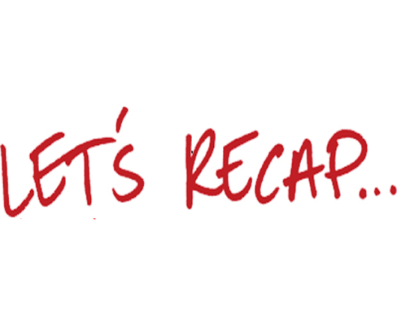 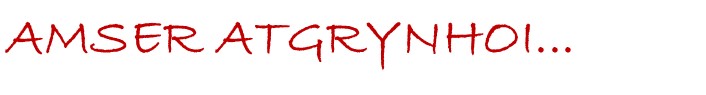 Beth mae ‘Rhan 9’ yn ceisio’i gyflawni?
12
Sut?
Dyletswydd ar awdurdodau lleol i wneud trefniadau i hyrwyddo cydweithrediad â’u partneriaid perthnasol ac eraill, mewn perthynas ag oedolion ag anghenion gofal a chymorth, gofalwyr a phlant
Dyletswydd ar bartneriaid perthnasol i gydweithredu a darparu gwybodaeth i awdurdodau lleol at ddiben eu swyddogaethau gwasanaethau cymdeithasol
Hyrwyddo integreiddio gofal a chymorth gyda gwasanaethau iechyd
Darparu ar gyfer trefniadau partneriaeth rhwng awdurdodau lleol a byrddau iechyd lleol ar gyfer cyflawni eu swyddogaethau
Rhoi pwerau gwneud rheoliadau i Weinidogion Cymru fel y gallant wneud trefniadau partneriaeth ffurfiol a’r defnydd o gronfeydd cyfun yn ofynnol
13
Sut?Byrddau Partneriaeth Rhanbarthol
Bwrdd Partneriaeth Rhanbarthol Gwent
Bwrdd Partneriaeth Rhanbarthol y Gogledd
Bwrdd Partneriaeth Rhanbarthol Caerdydd a’r Fro
Bwrdd Partneriaeth Rhanbarthol Bae’r Gorllewin
Bwrdd Partneriaeth Rhanbarthol Cwm Taf
Bwrdd Partneriaeth Rhanbarthol y Gorllewin 
Bwrdd Partneriaeth Rhanbarthol Powys
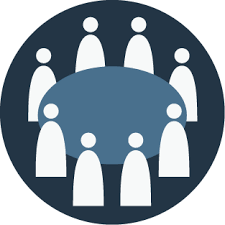 14
[Speaker Notes: Nodiadau i’r Hwylusydd

Mae’n ei gwneud hi’n ofynnol i awdurdodau lleol a byrddau iechyd lleol lunio trefniadau partneriaeth a sefydlu byrddau partneriaeth rhanbarthol.

Mae’n ehangu’r ddarpariaeth o gyllid ar gyfer gwasanaethau i oedolion a gofalwyr trwy gytuno ar amcanion ar y cyd a chyfrannu at dalu costau y mae pob partner yn gyfrifol am sicrhau darpariaeth gwasanaethau trwyddynt (nid yw’n darparu ar gyfer dirprwyo swyddogaethau sy’n cael eu cwmpasu mewn mannau eraill).]
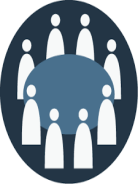 Bydd Byrddau Partneriaeth Rhanbarthol...
.. yn rheoli a datblygu gwasanaethau i sicrhau cynllunio strategol a gwaith partneriaeth rhwng awdurdodau lleol a byrddau iechyd lleol, i sicrhau bod gwasanaethau, gofal a chymorth effeithiol ar waith i ddiwallu anghenion y boblogaeth yn y ffordd orau bosibl
“Fi sy’n cynllunio fy ngofal, gyda phobl yn gweithio gyda’i gilydd i fy neall i, fy nheulu, a gofalwr/gofalwyr yn rhoi rheolaeth i mi, ac yn dod â gwasanaethau ynghyd i gyflawni’r canlyniadau sy’n bwysig i mi.”
15
[Speaker Notes: Nodiadau i’r Hwylusydd

Mae gan fyrddau partneriaeth gyfraniad allweddol o ran dwyn ynghyd bartneriaid allweddol i bennu ble fydd darpariaeth integredig gwasanaethau, gofal a chymorth o’r budd mwyaf i bobl yn eu rhanbarth.]
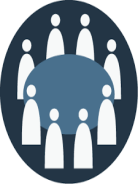 Aelodau’r Bwrdd
16
[Speaker Notes: Nodiadau i’r Hwylusydd

Mae’r gofynion ar gyfer aelodaeth Byrddau Partneriaeth yn eithaf llym. Rhaid i’r aelodau craidd gynnwys:

o leiaf un aelod etholedig o awdurdod lleol a sefydlodd y bwrdd partneriaeth rhanbarthol
o leiaf un aelod o fwrdd iechyd lleol a sefydlodd y bwrdd partneriaeth rhanbarthol
y sawl a benodwyd fel y cyfarwyddwr gwasanaethau cymdeithasol o dan Adran 144 y Ddeddf mewn perthynas â phob awdurdod lleol a sefydlodd y bwrdd partneriaeth rhanbarthol, neu ei gynrychiolydd enwebedig
(ch) cynrychiolydd y bwrdd iechyd lleol a sefydlodd y bwrdd partneriaeth rhanbarthol
(d)  dau berson sy’n cynrychioli buddiannau sefydliadau trydydd sector yn yr ardal a gwmpesir gan y bwrdd partneriaeth rhanbarthol
(dd) o leiaf un person sy’n cynrychioli buddiannau darparwyr gofal yn yr ardal a gwmpesir gan y bwrdd partneriaeth rhanbarthol
(e)  un person i gynrychioli pobl ag anghenion gofal a chymorth yn yr ardal a gwmpesir gan y bwrdd partneriaeth rhanbarthol
(f) un person i gynrychioli gofalwyr yn yr ardal a gwmpesir gan y bwrdd partneriaeth rhanbarthol

Gall y Byrddau gyfethol pobl eraill i fod yn aelodau o’r Byrddau yn ôl y gofyn, megis partneriaid yn yr heddlu, addysg a thân. Mae’n bwysig bod trefniadau priodol ar waith ar lefel strategol i ymgysylltu â byrddau a sefydliadau eraill yn ôl yr angen. Gallai’r rhain gynnwys gwahoddiadau i sefydliadau ac unigolion fynd i gyfarfodydd y Bwrdd neu is-grwpiau yn ôl y gofyn.]
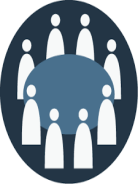 Cyfrifoldebau’r BwrddGwella canlyniadau
Ymateb i’r asesiad poblogaeth a gynhaliwyd yn unol ag Adran 14 y Ddeddf
Gweithredu’r cynlluniau ar gyfer pob un o’r ardaloedd awdurdod lleol a gwmpesir gan y bwrdd y mae hi’n ofynnol i awdurdodau lleol a byrddau iechyd lleol eu paratoi a’u cyhoeddi o dan Adran 14A y Ddeddf
Sicrhau bod cyrff partneriaeth yn darparu adnoddau digonol ar gyfer y trefniadau partneriaeth, yn unol â’u pwerau o dan Adran 167 y Ddeddf
Hyrwyddo sefydlu cronfeydd cyfun lle bo hynny’n briodol.
17
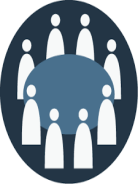 Cyfrifoldebau’r BwrddBlaenoriaethu integreiddio ar gyfer...
pobl hŷn ag anghenion cymhleth a chyflyrau hirdymor, gan gynnwys dementia
pobl ag anableddau dysgu
gofalwyr, gan gynnwys gofalwyr ifainc
gwasanaethau integredig cymorth i deuluoedd
plant ag anghenion cymhleth oherwydd anabledd, salwch neu broblemau iechyd meddwl. Mae hyn yn cynnwys trefniadau pontio o wasanaethau plant i wasanaethau oedolion
18
[Speaker Notes: Nodiadau i’r Hwylusydd

Bydd angen i’r Bwrdd bennu meysydd blaenoriaeth eraill lle mae angen gwasanaethau integredig er mwyn ymateb yn effeithiol i’r asesiad poblogaeth a gynhaliwyd ar y cyd. Dylai hyn gael ei lywio gan farn defnyddwyr gwasanaethau a’r panel dinasyddion. 

Dros amser, bydd disgwyl i’r Bwrdd ehangu darpariaeth gwasanaethau integredig y tu hwnt i’r meysydd a nodir uchod. Gellir hefyd diwygio’r canllawiau i ehangu’r meysydd blaenoriaeth yn ôl yr angen. 

Trafodaeth bosibl – gallech ystyried gofyn a yw cyfranogwyr yn cytuno â’r meysydd blaenoriaeth a nodwyd ar gyfer byrddau partneriaeth rhanbarthol. Allan nhw awgrymu unrhyw feysydd eraill y dylid eu hystyried ar gyfer eu rhanbarth?]
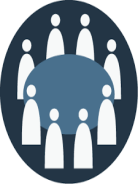 Cyfrifoldebau’r Bwrdd
Cronfeydd cyfun ar gyfer cyflawni swyddogaethau llety cartref gofal a chymorth i deuluoedd, ynghyd â swyddogaethau a gyflawnir ar y cyd o ganlyniad i asesiad a gynhelir o dan Adran 14 y Ddeddf
Arweinyddiaeth ar rannu gwybodaeth yn effeithiol i wella darpariaeth gwasanaethau, gofal a chymorth, gyda’r defnydd o dechnoleg a systemau cyffredin yn sail i hynny
Canolbwyntio ar ymyrraeth gynnar ac atal
Cydgrynhoi Gwasanaethau Integredig Cymorth i Deuluoedd (IFSS)
19
[Speaker Notes: Nodiadau i’r Hwylusydd

Mae cronfeydd cyfun mewn perthynas â chartrefi gofal yn ofynnol o 6 Ebrill 2018. Un o fanteision y gronfa gyfun yw y bydd staff awdurdodau lleol ac iechyd a enwir yn y cytundeb yn gallu cael at adnoddau yn y gronfa a phenderfynu sut i’w defnyddio, yn unol â’r broses a gytunir yn lleol rhwng y staff a rheolwr y gronfa gyfun. 

Rhaid i dîm IFSS gynnwys staff â sgiliau addas a phrofiad o ran:

y categorïau o achosion y gellir eu hatgyfeirio iddo
angen staff proffesiynol am gymorth gweinyddol

Bydd swyddogaethau tîm IFSS yn cael eu cyflawni o dan gyfarwyddyd y Bwrdd Partneriaeth Rhanbarthol.]
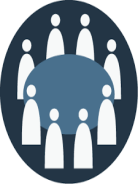 Mae angen i’r Bwrdd ddeall...
sut y gellir trawsnewid iechyd a gwasanaethau cymdeithasol trwy wasanaethau ymyrryd yn gynt ac atal
pa fodelau gofal newydd sy’n gallu diwallu anghenion poblogaethau lleol orau
sut y gall newid y system gyfan a llunio lleoedd gefnogi’r agenda lesiant – yn hytrach na gwasanaethau neu becynnau gofal unigol yn unig
sut i herio rhanddeiliaid mewn ffordd adeiladol i gefnogi dulliau seiliedig ar dystiolaeth o roi gofal a chymorth sy’n diwallu anghenion pobl leol
20
[Speaker Notes: Nodiadau i’r Hwylusydd

Ar yr adeg hon, efallai yr hoffech chi archwilio gyda chyfranogwyr beth yw nodweddion integreiddio/gwaith partneriaeth llwyddiannus? Er enghraifft:

Deall a mynd i’r afael â gwrthwynebiad, agweddau negyddol a sinigiaeth ynglŷn â’r newidiadau
Ceisiwch osgoi canolbwyntio ar brosesau a pheidio â mynd i’r afael â’r angen i newid diwylliant ac ymarfer
Dod o hyd i werthoedd/tir cyffredin a chanolbwyntio ar newid agweddau a chredoau, yn ogystal ag ymarfer
Os byddwch chi’n parhau i ofyn y cwestiwn “i ba ddiben?”, byddwch chi’n dychwelyd i ganolbwyntio ar y defnyddiwr gwasanaethau/claf ac yn canfod agendâu a gwrthwynebiadau eraill. Budd pwy sydd o ddiddordeb i chi?]
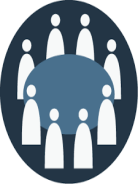 Rhanddeiliaid allweddol?
[Speaker Notes: Nodiadau i’r Hwylusydd

Trafodaeth bosibl – gallech chi ystyried gofyn i’r cyfranogwyr pwy yw’r rhanddeiliaid allweddol y bydd angen i’r Bwrdd ymgysylltu â nhw cyn dangos y sleid hon.]
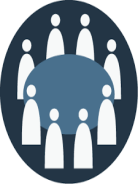 Darparu adnoddau i’r bwrdd a’r agenda bartneriaeth ehangach
Efallai y bydd angen lefelau uwch o weithgarwch ar lefel ranbarthol: 
Datblygu a monitro’r cynllun gweithredu rhanbarthol ac adrodd arno i Lywodraeth Cymru
Arwain a chydgysylltu prosiectau a rhaglenni
Cymorth gweinyddol i ddarparu’r cynllun ac i’r swyddogion arweiniol seilwaith
Gwerthuso ac adrodd i’r ICF
Adrodd a bod yn atebol mewn perthynas â’r Grant Cyflawni Trawsnewid
Cymorth gweinyddol i’r Bwrdd
Negeseuon cyfathrebu ar gyfer y Bwrdd
[Speaker Notes: Nodiadau i’r Hwylusydd

Bydd angen i’r Bwrdd sicrhau bod gwasanaethau ac adnoddau yn cael eu defnyddio yn y ffordd fwyaf effeithiol ac effeithlon i alluogi hyn. Bydd hefyd yn gwneud cyfraniad allweddol at oruchwylio a llywodraethu trefniadau partneriaeth. Gyda’r symud tuag at gyllidebau ac adnoddau cyfun, mae’n hollbwysig bod trefniadau llywodraethu ac atebolrwydd effeithiol ar waith.]
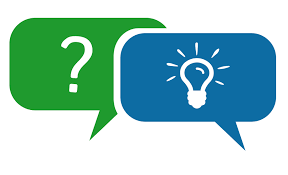 Trafodaeth
Pa drefniadau Bwrdd a phartneriaeth ehangach sydd eu hangen i sicrhau y gallwch chi fodloni gofynion cyfreithiol y Ddeddf a chyflawni agendâu cyffredin partneriaid o ran: 
Aelodaeth y Bwrdd?
Cwmpas, ffocws, cylch gorchwyl?
Cyfrifoldebau penderfynu?
Cysylltiadau â chyrff eraill gan gynnwys byrddau gwasanaethau cyhoeddus, cabinetau, byrddau?
Materion sofraniaeth – ble mae penderfyniadau’n cael eu gwneud?
Rheoli rhaglenni a phrosiectau 
Logisteg y Bwrdd, gan gynnwys cadeirio, mynychder, cworwm, gwasanaethu?
23
[Speaker Notes: Nodiadau i’r Hwylusydd

Gofynnwch i’r cyfranogwyr, mewn parau neu grwpiau bach, ystyried yr amrywiaeth o ffactorau a restrir ar y sleid. Yn hytrach na gofyn i bob grŵp ystyried pob pwynt bwled, gallech ddynodi un neu ddau o’r pwyntiau i bob grŵp i leihau dyblygu a sicrhau digon o amser i roi sylw manwl i bob pwynt.]
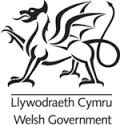 Blaenoriaethau mwyaf dybryd y Bwrdd  Y Ddeddf a rheoliadau
Asesiad poblogaeth rhanbarthol trylwyr gyda chynlluniau cyffredin ar gyfer gweithio ar draws asiantaethau i ddiwallu anghenion yn fwy effeithiol
Trefniadau partneriaeth rhanbarthol gydag adnoddau digonol
Gwybodaeth, cyngor a chymorth o ansawdd gwell i’r cyhoedd i’w helpu i wneud dewisiadau da am iechyd, llesiant a gofal
Ystod ehangach o wasanaethau cymunedol, llesiant ac ataliol, yn enwedig trwy fentrau cymdeithasol, gyda’r nod o gefnogi llesiant pobl yn y gymuned. Gwasanaethau cymorth cynnar mwy effeithiol i’r rhai sy’n dechrau mynd i drafferthion
Perthynas fwy adeiladol ac aeddfed gyda’r sectorau annibynnol, gan gynnwys dadansoddiad o ddigonolrwydd y farchnad
[Speaker Notes: Nodiadau i’r Hwylusydd

Mae Adran 14 yn rhoi dyletswydd ar awdurdodau lleol a byrddau iechyd lleol i asesu anghenion gofal a chymorth y boblogaeth, gan gynnwys anghenion gofalwyr am gymorth. Fel rhan o’r asesiad poblogaeth hwn, rhaid i awdurdodau lleol a byrddau iechyd lleol nodi ystod a lefel y gwasanaethau ataliol sydd eu hangen i ddiwallu’r anghenion gofal a chymorth a nodir.

Mae’n ofynnol i awdurdodau lleol gynnal asesiad o ddigonolrwydd y ddarpariaeth gofal a chymorth yn yr ardal.]
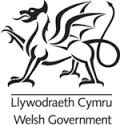 Blaenoriaethau mwyaf dybryd y Bwrdd  Y Ddeddf a Rheoliadau
Asesiadau a chofnodion mwy cyfannol a chymesur, llai o fiwrocratiaeth. Asesiadau mewn partneriaeth, yn seiliedig ar sefyllfa gyffredinol yr unigolyn
Trefniadau diogelu rhanbarthol cryfach ar gyfer plant ac oedolion a dyletswyddau ar weithwyr proffesiynol i roi gwybod am amheuon
Gofynion eiriolaeth cliriach
Mwy o gyllidebau cyfun a gwasanaethau integredig ar draws iechyd a gofal cymdeithasol
Symleiddio’r gwaith o rannu gwybodaeth ar draws asiantaethau
Sicrhau bod newidiadau’n cael eu gwneud ledled Cymru
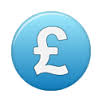 Blaenoriaethau mwyaf dybryd y BwrddGrant Cyflawni Trawsnewid
Mae blaenoriaethau ar gyfer 2016-17 yn cynnwys: 
Fframwaith rheoli perfformiad
Cyflwyno WCCIS
Cyflwyno Dewis
Datblygu ymhellach y broses ac ymarfer mewn perthynas ag asesu, meini prawf cymhwystra, cynllunio gofal, a gwybodaeth, cyngor a chynhorthwy
Datblygu gwasanaethau ataliol, comisiynu a mentrau cymdeithasol newydd sy’n ymateb i’r asesiad o anghenion y boblogaeth
Strategaeth a chynllun dysgu a datblygu
Asiantau/hyrwyddwyr newid ymarfer
Ymgysylltu â dinasyddion
[Speaker Notes: Nodiadau i’r Hwylusydd

Mae Llywodraeth Cymru wedi cyflwyno pecyn cymorth gwerth £14 miliwn i helpu awdurdodau lleol i wneud y newidiadau mawr sydd eu hangen yn y system iechyd a gofal cymdeithasol – i sicrhau parodrwydd y gweithlu ac i godi ymwybyddiaeth y cyhoedd o’r newidiadau yn y Ddeddf.

Bydd System Gwybodaeth Gofal Cymunedol Cymru (WCCIS) yn helpu’r integreiddio rhwng iechyd a gofal cymdeithasol ar draws pob ffin. Er enghraifft, bydd yn galluogi awdurdodau lleol a gwasanaethau iechyd i rannu cofnodion gofal ac optimeiddio gwasanaethau ledled Cymru.

Bydd WCCIS yn sail i:
Ofal sy’n canolbwyntio ar y person
Gwaith integredig ar draws iechyd a gofal cymdeithasol
Ansawdd a diogelwch
Effeithiolrwydd
Modelau gwasanaeth a deddfwriaeth newydd
Effeithlonrwydd trwy waith symudol

Gwefan chwilio am wasanaethau cymunedol lle gall unrhyw un weld pa wasanaethau sydd ar gael yn ei ardal leol yw Dewis. Gwefan debyg ar gyfer cael gwybodaeth am wasanaethau cymunedol yw Infoengine, a fydd yn rhannu dolen gyda Dewis i sicrhau bod defnyddwyr y ddau yn cael y wybodaeth gywir.]
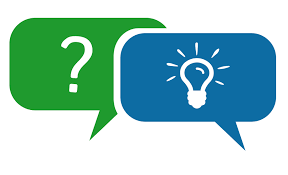 Blaenoriaethau a chynllunio lleol…
Bydd angen i’r Bwrdd gytuno ar gynllun gweithredu rhanbarthol sy’n mynd i’r afael â gofynion y Ddeddf, yn sicrhau’r Grant Cyflawni Trawsnewid ac yn bodloni’ch blaenoriaethau lleol
Bydd rhaid iddo ystyried prosiectau sydd ar waith a blaenoriaethau newydd
Sut mae angen datblygu hyn? 
Beth ddylai’r penawdau allweddol fod?
[Speaker Notes: Nodiadau’r Hwylusydd

Diben y cynllun gweithredu rhanbarthol yw darparu trosolwg o’r ffrydiau gwaith, y penderfyniadau allweddol a’r cerrig milltir sy’n ofynnol er mwyn rhoi’r Ddeddf ar waith.]
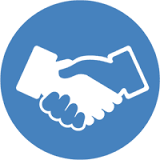 Rhoi’r Ddeddf ar waithRôl partneriaid
Bwrdd iechyd lleol
Pobl ag anghenion gofal a chymorth
Aelodau etholedig
Cyfarwyddwyr Gwasanaethau Cymdeithasol
Partneriaid strategol (e.e. heddlu, addysg, hamdden, gwasanaethau ambiwlans ac ati)
Y trydydd sector
Darparwyr gofal
Gofalwyr
[Speaker Notes: Nodiadau i’r Hwylusydd

Ystod yr un mor amrywiol o gyfraniadau y bydd angen i bob partner eu gwneud; yn amrywio o gyflawni gofynion statudol penodol i arbenigedd, adborth a chyngor.

Dywedwch wrth y gynulleidfa y byddwch chi’n trafod rôl pob ‘partner’ yn ei dro.]
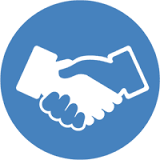 Rôl partneriaidBwrdd iechyd lleol
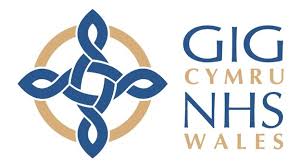 29
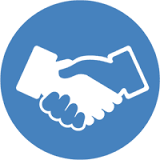 Rôl partneriaidPobl ag anghenion gofal a chymorth
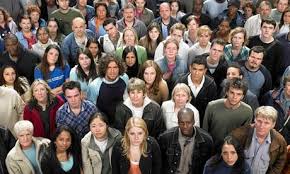 30
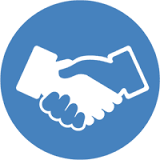 Rôl partneriaidAelodau etholedig
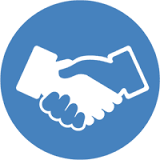 Rôl partneriaidCyfarwyddwyr Gwasanaethau Cymdeithasol
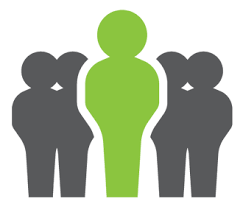 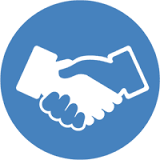 Rôl partneriaidPartneriaid strategol eraill
33
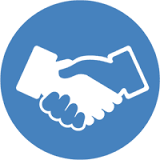 Rôl partneriaidTrydydd sector
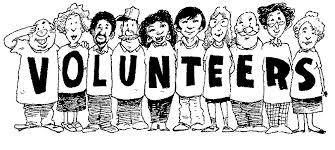 34
[Speaker Notes: Nodiadau i’r Hwylusydd

Mae’n ofynnol i awdurdodau lleol hyrwyddo gwasanaethau gofal a chymorth  a gwasanaethau ataliol a ddarperir gan fentrau cymdeithasol, cwmnïau cydweithredol, sefydliadau dan arweiniad defnyddwyr a sefydliadau’r trydydd sector.

Mae sefydliadau’r trydydd sector yn ffynonellau data gwerthfawr sy’n gallu helpu awdurdodau lleol i lywio eu darpariaeth leol. Yn ogystal, bydd rhaid i bob awdurdod lleol gynhyrchu asesiad poblogaeth. Mae sefydliadau’r sector gwirfoddol yn gallu gwneud cyfraniad pwysig sy’n helpu i nodi anghenion poblogaethau lleol. Yn aml, mae gan y trydydd sector lawer iawn o wybodaeth am anghenion sydd heb eu diwallu – gwybodaeth sydd prin yn cael ei defnyddio mor eang ag y gellid ei ddefnyddio.]
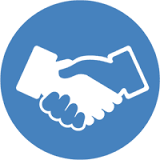 Rôl partneriaidDarparwyr gofal
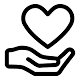 35
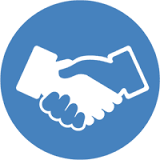 Rôl partneriaidGofalwyr
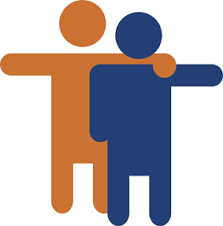 36
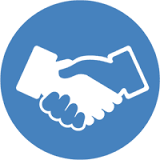 Sut gall partneriaid gymryd rhan?
Nid trwy’r Bwrdd yw’r unig ffordd y gall pobl gymryd rhan:
Panel Dinasyddion Gwasanaethau Cymdeithasol Cenedlaethol
Trefniadau lleol, fforymau darparwyr a paneli dinasyddion
Cyfrannu at ymgynghoriadau cyhoeddus
Sicrhau dealltwriaeth dda o fwriadau strategol y Byrddau a’u dosbarthu i’ch sefydliadau chi ac eraill (e.e. Byrddau Gwasanaethau Cyhoeddus)
[Speaker Notes: Nodiadau i’r Hwylusydd

Er y bydd y Byrddau Partneriaeth Rhanbarthol yn darparu’r cyfeiriad strategol ar gyfer trawsnewid gwasanaethau cymdeithasol yn eu meysydd penodol, yn ymarferol bydd angen i lawer o randdeiliaid gyfrannu at ddylunio, datblygu a darparu gwasanaethau lleol. Nid yw’n ymarferol i bob rhanddeiliad gymryd rhan yn rheolaidd, ac ni ddisgwylir i gynrychiolwyr gofalwyr neu bobl ag anghenion gofal a chymorth allu cynrychioli safbwyntiau a phrofiadau poblogaethau lleol.

Felly, cyfrifoldeb y Bwrdd yw meithrin ymgysylltu trwy’r rhwydwaith o drefniadau neu fforymau sy’n bodoli’n barod yn lleol neu drwy ddatblygu rhwydweithiau ac ati newydd yn ôl y gofyn. Bydd mapio cysylltiadau a threfniadau llywodraethu lleol yn allweddol i allu’r Byrddau Partneriaeth Rhanbarthol i arwain a dylanwadu ar drawsnewid.]
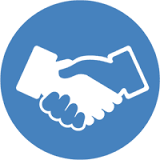 Beth sy’n hyrwyddo cydweithrediad a phartneriaeth llwyddiannus?
Cytuno ar gyfres o werthoedd cyffredin o’r cychwyn
Cymryd amser i gynllunio rolau a chyfrifoldebau
Pennu’r ymrwymiad (amser ac adnoddau) gan bob partner
Sefydlu pwy sy’n arwain y bartneriaeth, nodi’n glir pwy fydd yn cael cydnabyddiaeth a sut
Hyblygrwydd ynglŷn â’r dull priodol o gyflawni canlyniadau cytunedig
Dulliau cyfathrebu agored yn hyrwyddo ymddiriedaeth rhwng partneriaid
Eglurder ynglŷn â disgwyliadau
Proses benderfynu dryloyw
Hunanwerthusiad cyfnodol – sut ydym ni’n perfformio?
38
[Speaker Notes: Nodiadau i’r Hwylusydd

Trafodaeth bosibl – gofynnwch i’r gynulleidfa beth sy’n hyrwyddo cydweithrediad a phartneriaeth effeithiol? Beth ydych chi’n ei wneud i gyflawni hyn? Yna dangoswch y pwyntiau bwled ar y sleid hwn.]
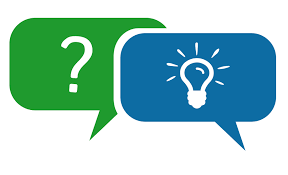 Trafodaeth
Meddyliwch am eich asiantaethau unigol, mewn perthynas â’r cynllun gweithredu a gofynion y Ddeddf
Beth allwch chi ei gynnig i’ch partneriaethau rhanbarthol o ran cymorth i’r canlynol:
Pobl?
Llesiant?
Atal?
Cydgynhyrchu a chydweithredu?
39
[Speaker Notes: Nodiadau i’r Hwylusydd

Awgrymwch drafodaeth 15 munud mewn parau neu grwpiau bach. Efallai yr hoffech chi ystyried grwpio cyfranogwyr yn ôl sefydliad os oes mwy nag un aelod yn bresennol o bob un. Neilltuwch amser i gael adborth gan bob grŵp yn ei dro.

Dewch â’r cyflwyniad i ben trwy atgoffa cyfranogwyr o nodau Rhan 9 ar gyfer unigolion a’r newid diwylliannol tuag at ffordd newydd o weithio. Atgyfnerthwch y neges “gwneud pethau’n wahanol”, sef newid y system gofal a chymorth.]